Searching for material relating to a verse in Scripture using Revelation
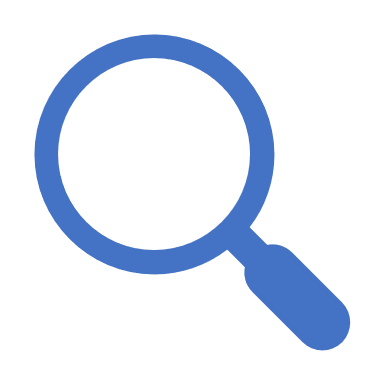 During your studies, you may be asked to write an exegesis on a particular Bible Passage.
Or perhaps you are preparing to preach and would like to know more about a passage.
While Bible commentaries and lectionary resources are a good place to visit, you can also find useful online resources by using the Scripture Search function in Revelation.
Scripture Search
Below the Revelation search box on the Library home page https://www.library.nsw.uca.org.au/ there is a link to Scripture Search
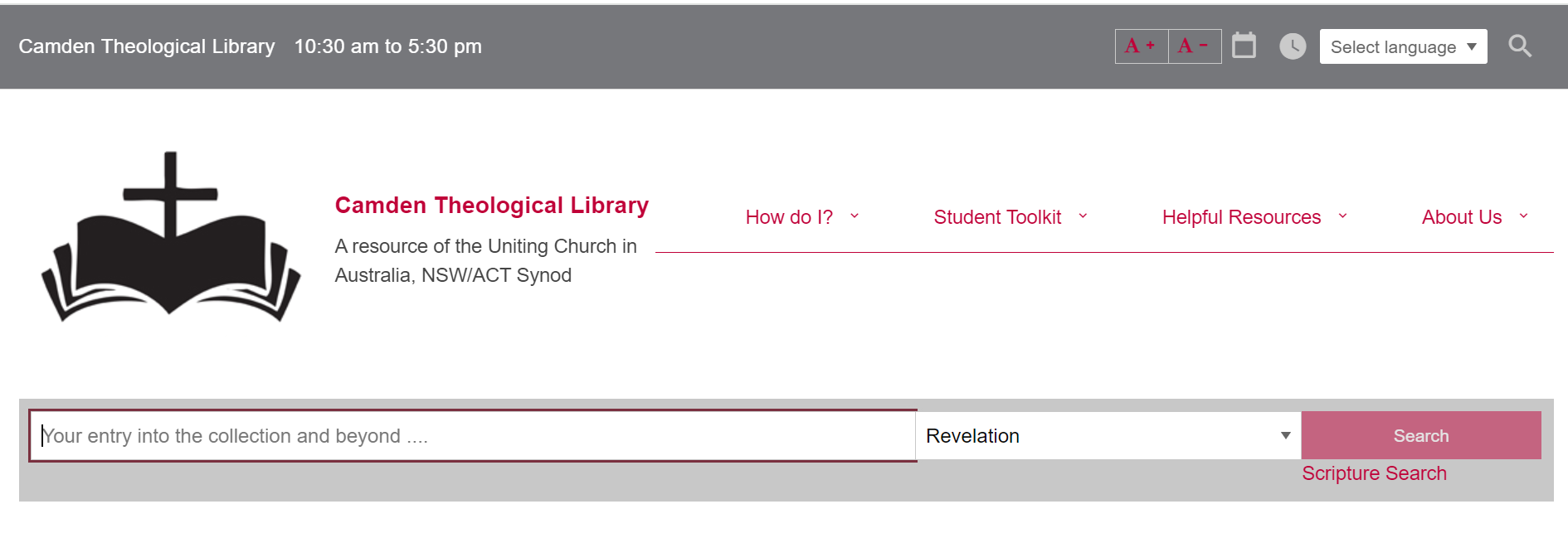 Click on Scripture Search
If you click on the Scripture Search link, click on Select a Book and a list of the books of the Bible is displayed. Select the book.
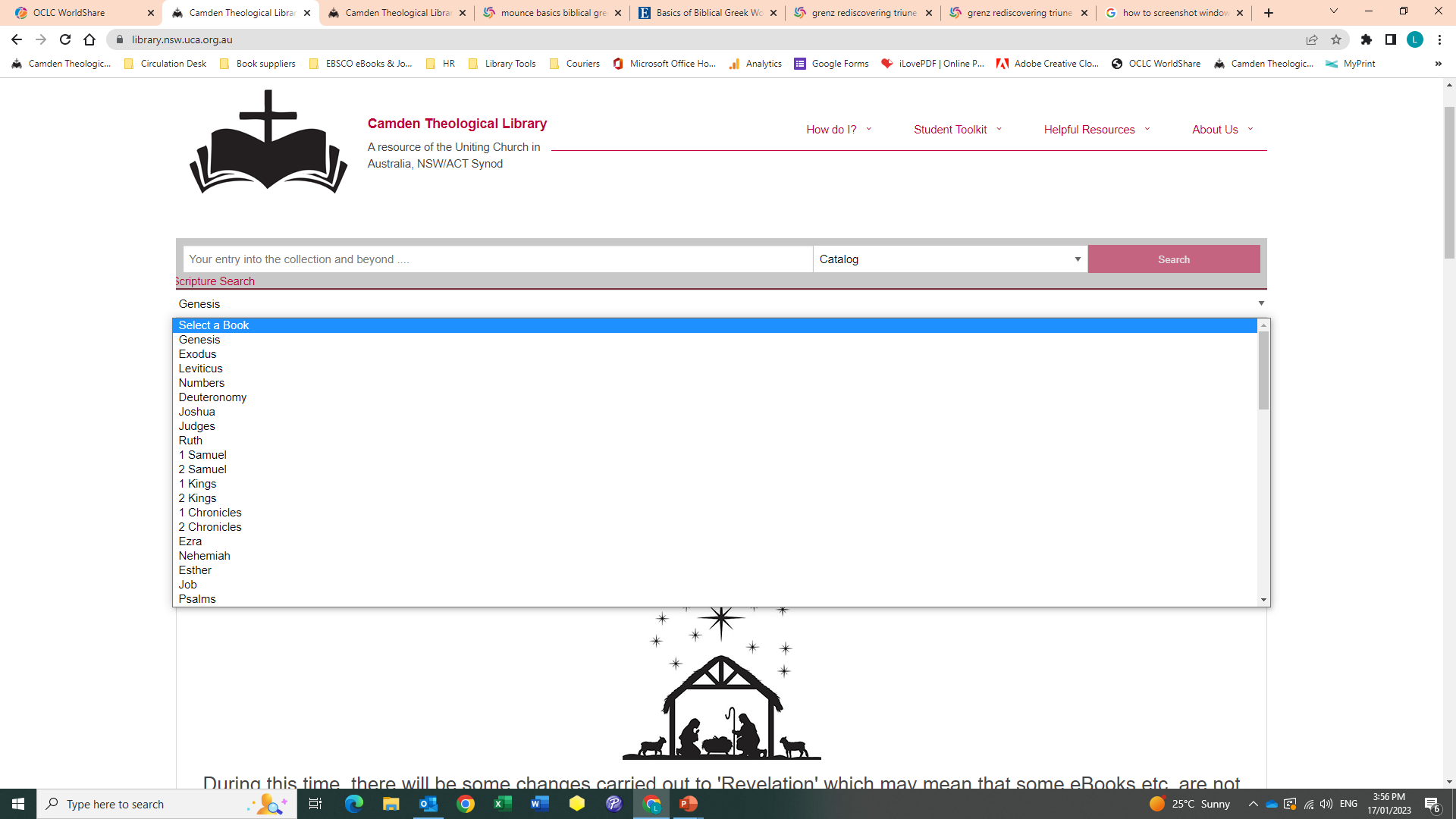 After selecting a book, select a chapter, then (perhaps) a verse, then ‘Submit’.
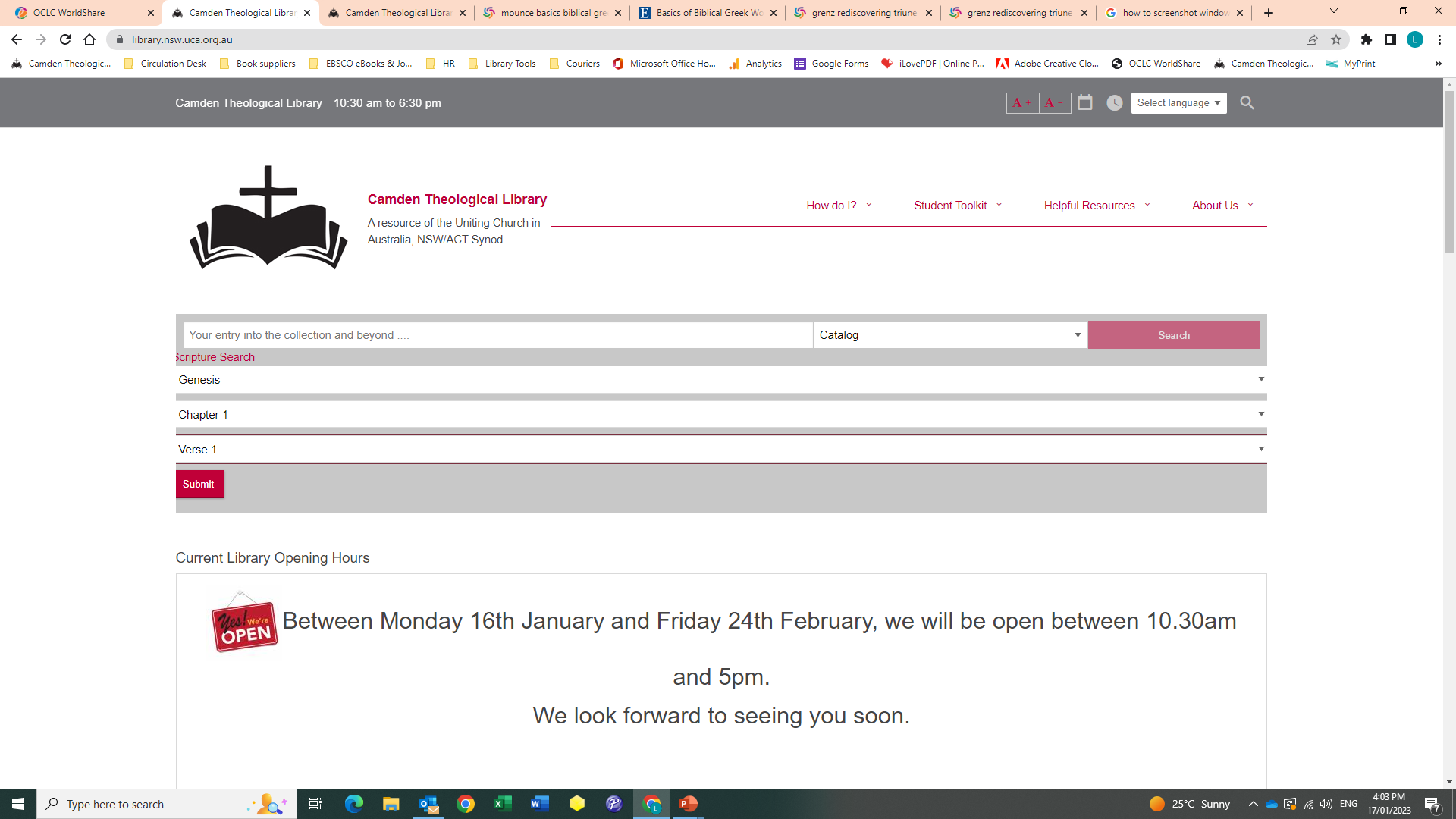 To complete the process, you
need to select ‘Search’
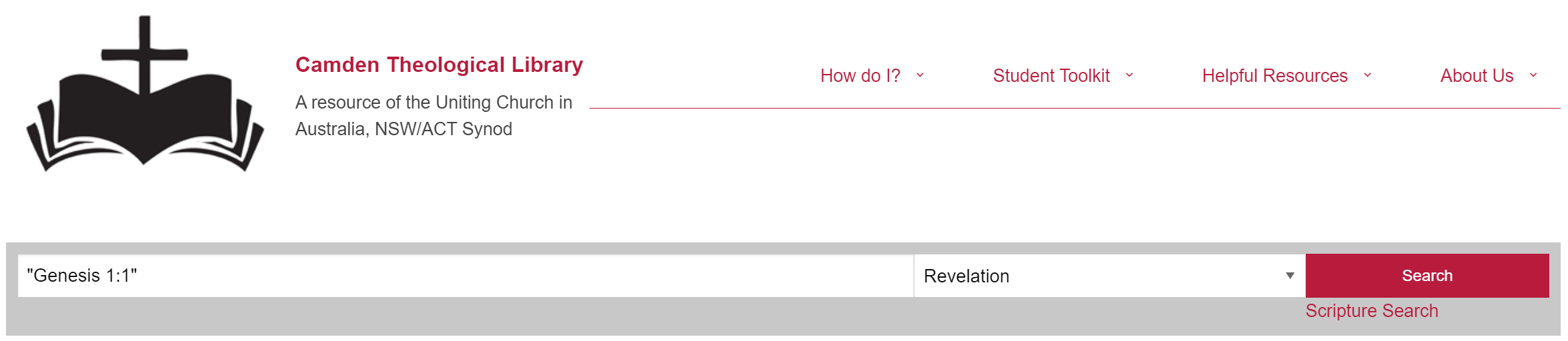 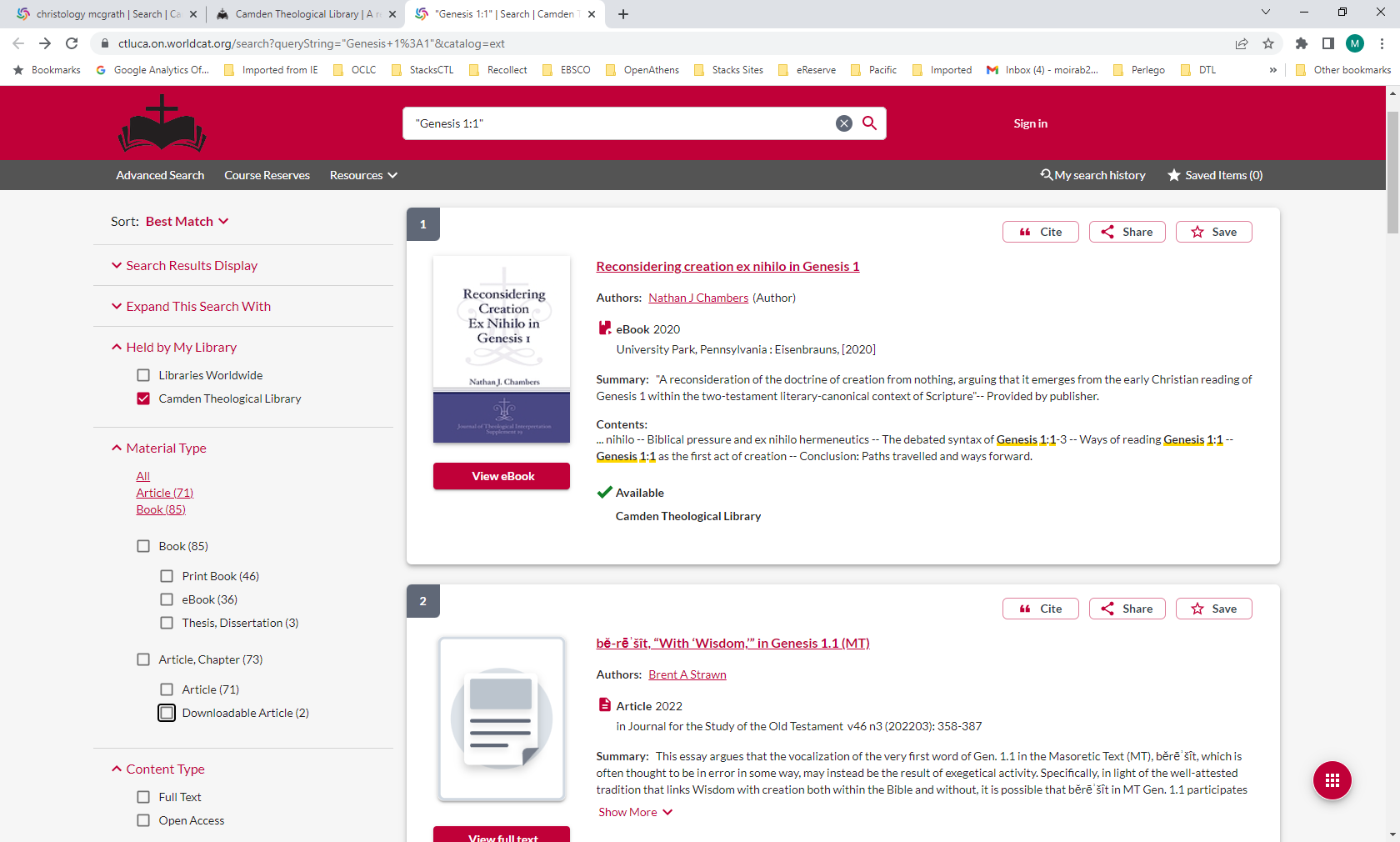 Revelation will retrieve relevant books and full text articles
If you are looking for an article, filter by ‘Downloadable Article’ and click on ‘View full text’
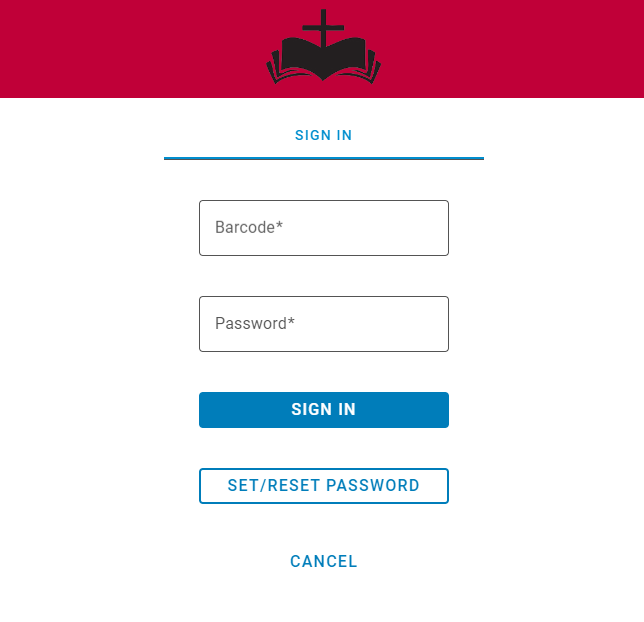 When you are asked to log in via this screen: 

Enter your Library barcode and your password and click Sign in.

If you have forgotten your password, you can reset it. You will receive instructions via an email.
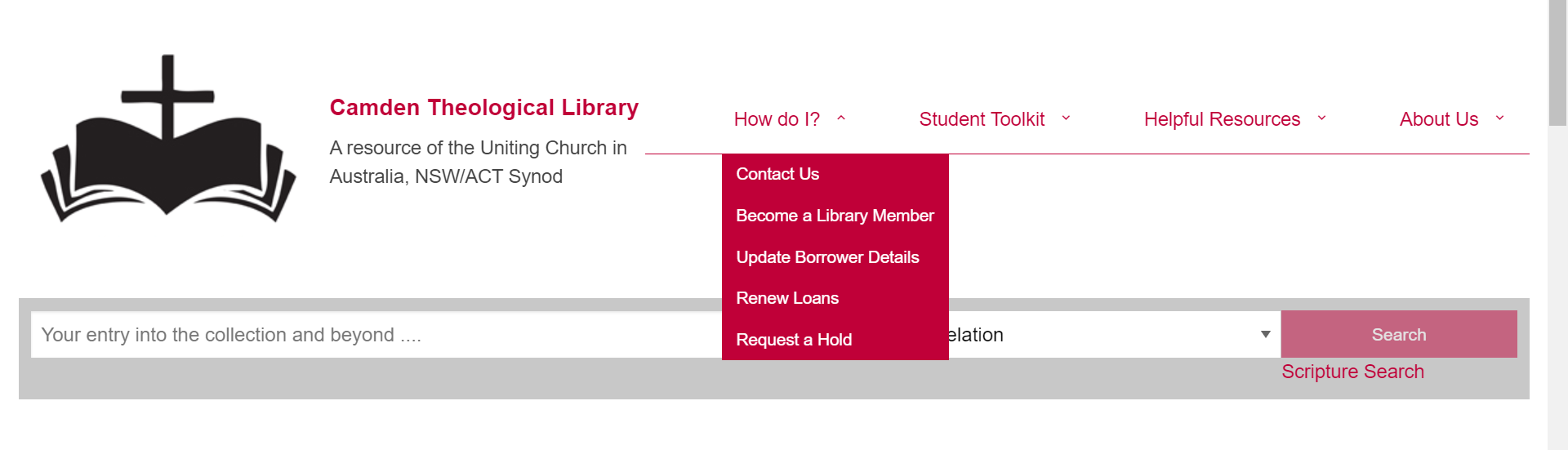 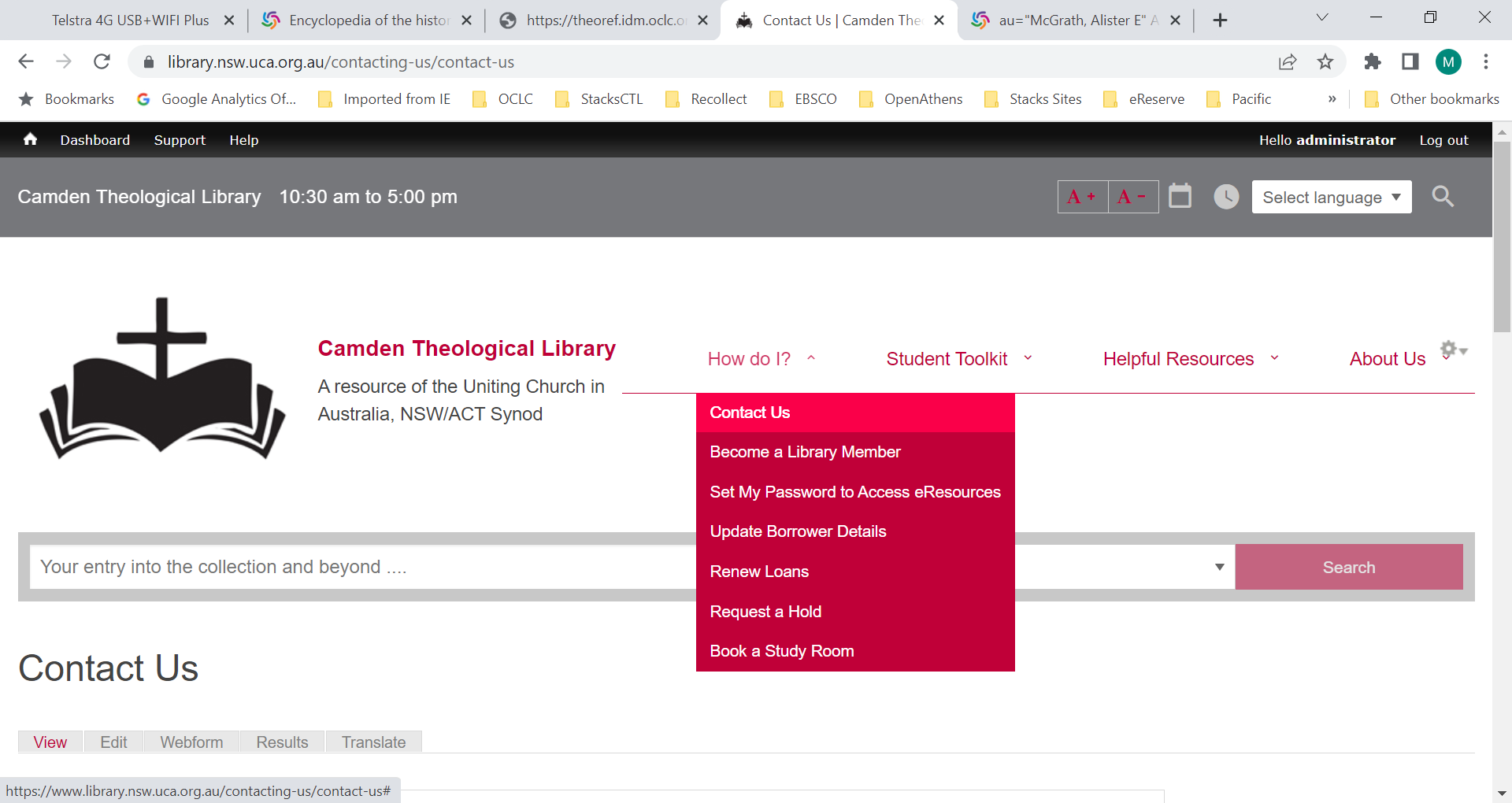 If you have not set up a Password, please send an email via the Contact Us form on the Library home page, asking for instructions to be sent to you. 

 https://www.library.nsw.uca.org.au/contacting-us/contact-us
To read the article, select ‘PDF Full Text’ or ‘HTML Full Text’
You can Print or email the article using one of the icons in the Right Hand column
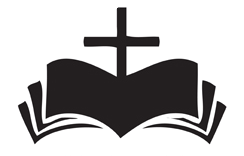 If you wish to carry out another Scripture Search you will need to return to the Library home page by clicking the logo at the top of the screen.
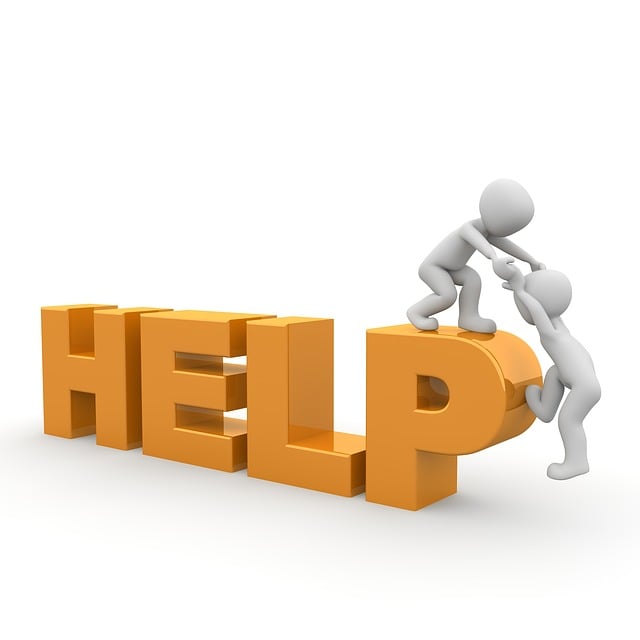 Would you like more Help?
[Speaker Notes: Would you like more Help?]
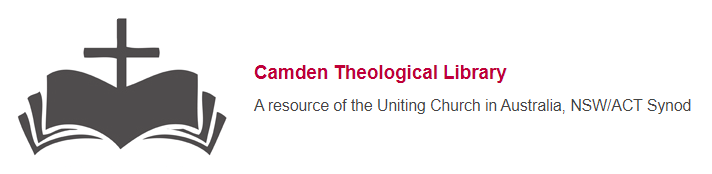 We hope this has provided you with an overview of how to do a ‘Scripture Search’. Please contact the Library if your need some additional assistance.
Email   library@nswact.uca.org.au
Phone   02 8838 8940
You can contact the Library team by email or phone, and we will be happy to assist you